What is a Data Management Plan and why do I need one?
Presented by:
Dylanne DearbornResearch Data Management Coordinator, Map and Data LibraryUniversity of Toronto Libraries
June 2022
1
Objectives
Describe why planning and managing research data is important 
Identify common elements often included in data management plans 
Locate resources and supports for developing a data management plan
2
Agenda
What is Research Data Management (RDM)
What is a Data Management Plan (DMP)
The purpose of a Data Management Plan
What a Data Management Plan covers
How to create a Data Management Plan
Data Management Plan resources
3
What is Research Data Management
4
What is Research Data?
What is collected, observed, or created for the purpose of analysis to produce original research results 
"Research data" will mean different things for different projects 
Includes notes, documentation, scripts, etc.
5
What is Research Data Management (RDM)?
RDM is about handling research data effectively and appropriately throughout a research project, from beginning to end and beyond 
RDM refers to all aspects of planning, creating, processing, storing, sharing and preserving data 
RDM is an essential aspect of conducting responsible research 
Well managed research data means: 
  Others should be able to understand your data 
  Others should be able to reproduce your results
6
Research Data Management - Planning
Planning means: 
Preparing for the research project 
Conceptualizing data management actions across project stages 
Developing consistent approaches for working with the data 
Considering what is needed to carry out the strategy 
     
Documenting and formalizing the strategy =  a Data Management Plan (DMP)
7
What is a Data Management Plan
8
Definition of Data Management Plans from the Tri-Agency Research Data Management Policy FAQs
“A data management plan (DMP) is a living document, typically associated with an individual research project or program that consists of the practices, processes and strategies that pertain to a set of specified topics related to data management and curation. DMPs should be modified throughout the course of a research project to reflect changes in project design, methods, or other considerations. 
DMPs guide researchers in articulating their plans for managing data; they do not necessarily compel researchers to manage data differently.”
Tri-Agency Research Data Management Policy FAQshttps://www.ic.gc.ca/eic/site/063.nsf/eng/h_97609.html#4-2
9
What is a Data Management Plan?
A DMP is simply a short, formal document developed at the start of a research project which outlines the plan for all aspects of data management 
Details what you are doing with your data during and after the project
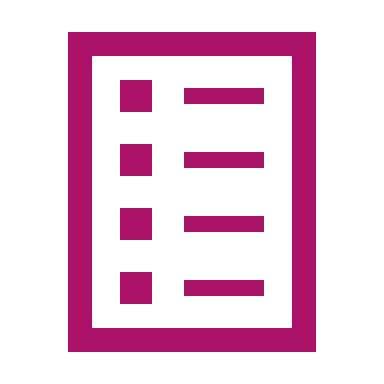 10
Typical components of a DMP
Administrative details 
Data collection 
Documentation and metadata 
Storage and backup 
Retention and preservation 
Sharing and reuse 
Responsibilities and resources 
Ethics and legal compliance
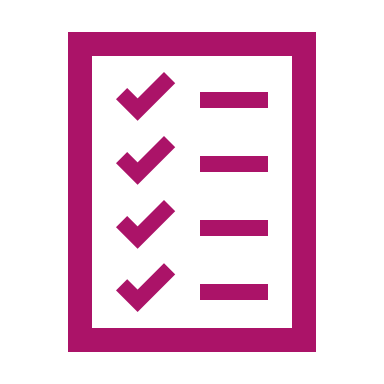 11
The purpose of a Data Management Plan
12
How is a DMP beneficial to a project?
Stay organized
Improve research quality
Ensure long term access
Share your work 
Fulfill emerging requirements
13
Stay organized
Find your files and keep track of different versions of your data
Helps collaborators be on the same page
Facilitates continuity if project staff leave or new researchers join
Organize and compile information at the end of a project
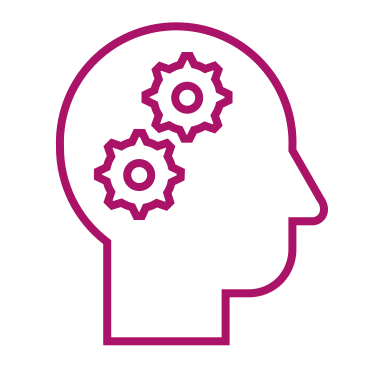 14
Improve research quality
Ensures necessary supports are in place and included in budget 
Helps anticipate and mitigate problems, barriers and risk 
Increases project efficiencies, reducing the overall cost and time of research 
Increases reproducibility and transparency 
Guards against misconduct and data falsification
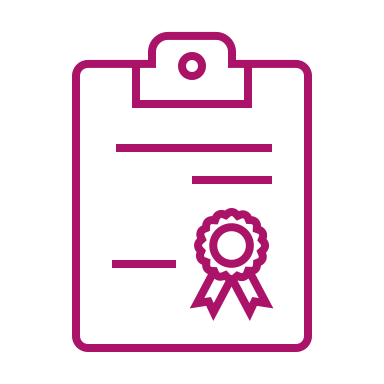 15
Maintain long-term access
Helps prepare data packages to retain or deposit into a repository
Enables preservation actions
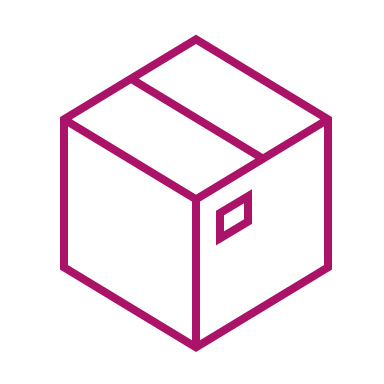 16
Share your work
Enable the reuse of your data
Increase visibility and scholarly impact
Encourage collaboration and interdisciplinary research
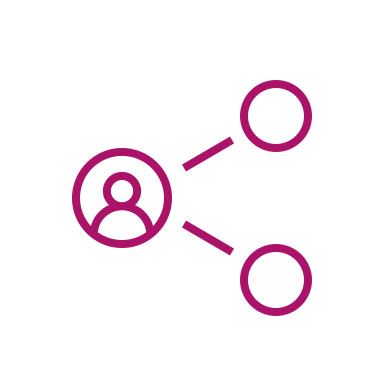 17
Fulfill emerging requirements
Satisfy granting agency*, partner, and/or publisher requirements 


*Further information: Tri-Agency Research Data Management Policy and DMP update
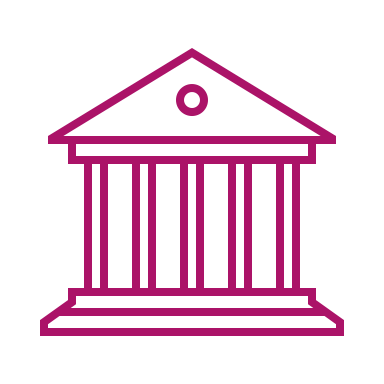 18
Effective Data Management Plans
Are detailed and project-specific
Inventory all data needs across the project
Require thought and considerations for all decisions
Bear in mind the wider context and consequences of different options
Have buy-in from all collaborators
Detail who is responsible for certain actions
Include review and evaluation 
Are a living document – update as changes to process are needed (a DMP can be versioned)
19
What a Data Management Plan covers
20
Typical components of a DMP
Administrative details 
Data collection 
Documentation and metadata 
Storage and backup 
Retention and preservation 
Sharing and reuse 
Responsibilities and resources 
Ethics and legal compliance
21
1 |  Administrative details
Provides an overview of the research project, including:
Project details and description
Who is responsible for the project
Who is responsible for the data
Contact information
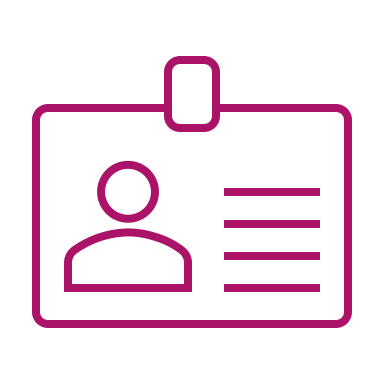 22
2 |  Data collection
Provides a description of the data, including:
What data you intend to collect, generate or use  
The different types of data, formats and programs you will be working with
How you will organize and structure the data
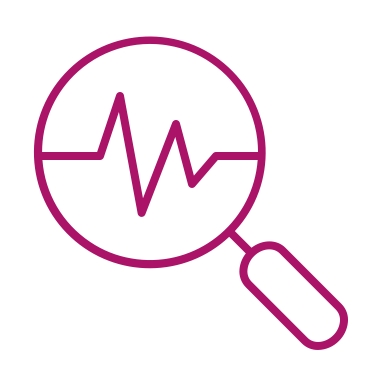 23
3|  Documentation and metadata
Information that allows the data to be understood or reused, including: 
What documentation will be needed to understand the data 
The metadata standard that will be used to describe the data (if needed) 
How you will capture this information throughout the project
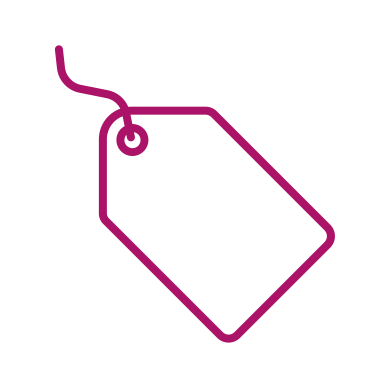 24
4|  Storage and backup
Details the space and procedures for keeping the data during the active phase of research, including: 
An estimation of the amount of data being generated 
Where the data will be kept (both working and backup) 
What security measures are needed 
Mechanisms and schedules
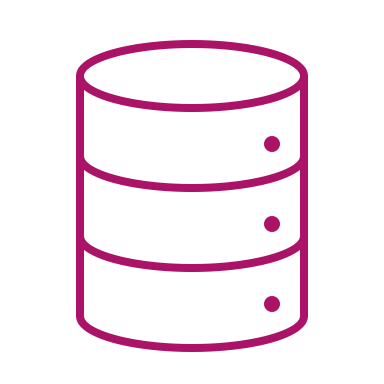 25
5|  Retention and preservation
Details what happens to the data at the end of the project, including: 
The files, formats, documentation that will be kept 
How long will data be kept and what will be discarded 
Where will it be kept after the project concludes 
How it will remain accessible over time
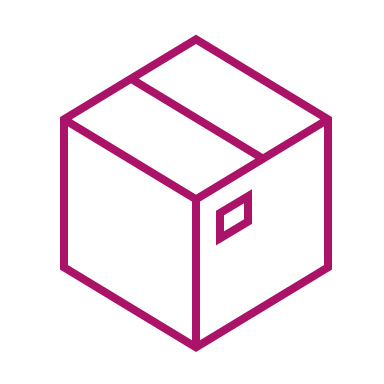 26
6|  Sharing and reuse
Details about how you will provide access to external parties, including: 
Any restrictions or reasons data will not be shared 
Strategies to mitigate any issues related to data sharing 
What data will be shared 
Mechanism for sharing 
Conditions of access
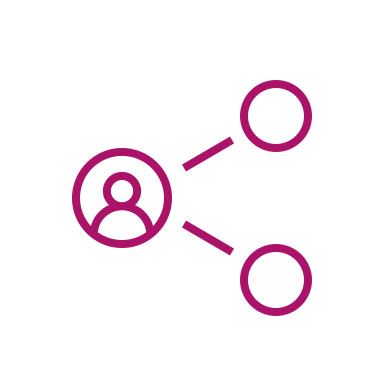 27
7|  Responsibilities and resources
Plans the oversight of project provisions, including: 
Roles of team members related to data actions 
The use of available resources 
Budget considerations for personnel or services 
Budget for required tools, software or hardware
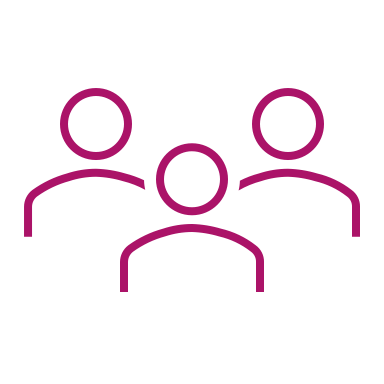 28
8|  Ethics and legal compliance
Outlines strategies to ensure data will adhere to applicable requirements, including: 
Privacy legislation and laws, including funding and institutional requirements 
Any legal, ethical, contractual, and intellectual property issues when managing and sharing the data 
Actions that need to be taken across a project to ensure compliance 
Obligations related to the secure management of sensitive data
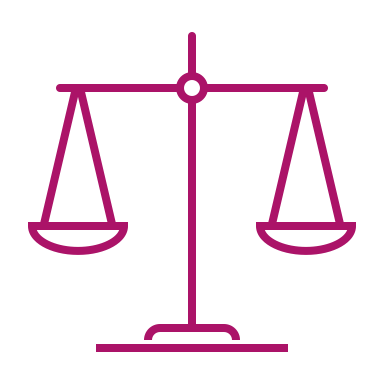 29
Example pages of a compiled DMP
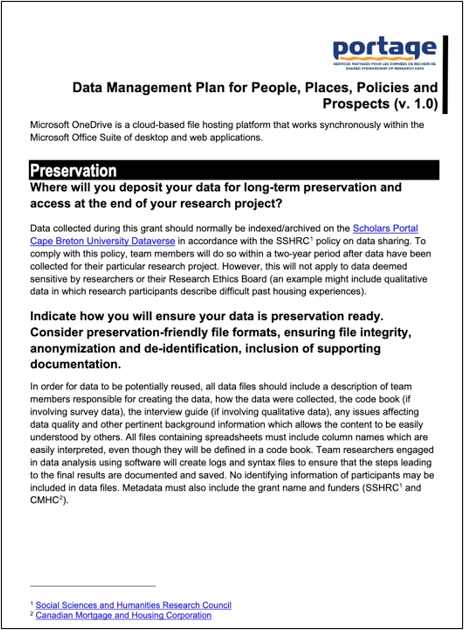 30
Considerations for an effective DMP
Time consuming up front, but saves time later 
Make it understandable - avoid extended use of acronyms or discipline-specific jargon 
Consider all ethical, cultural, legal or IP considerations 
Consider using existing supports
Include rationale for decisions 
Do not leave relevant sections or questions blank 
Include sufficient detail for review and evaluation 
Be prepared to implement your plan
31
How to create a DMP
32
DMP creation
Short document to state the RDM plans - consider it a living document 
Can be point form, paragraph, etc. 
There are tools for drafting DMPs: 
DMPonline (United Kingdom) 
DMPTool (United States) 
DMP Assistant (Canada)
33
What is a DMP template?
A DMP template has a set list of questions that a researcher can use to create a robust plan. Templates can: 
Come from a funder or institution 
E.g., UK - Arts and Humanities Research Council (AHRC) DMP template; US - National Science Foundation (NSF) Arctic Data Center: Polar Programs DMP template 
Be for specific disciplines 
E.g., water quality research, art-based research 
Be for specific research methods 
E.g., systematic reviews, mixed methods (surveys and qualitative research) 
Include tailored guidance to assist in addressing important aspects of the question or providing insight into supports available
34
Data Management Plan resources
35
DRI Portal and the UTL RDM website
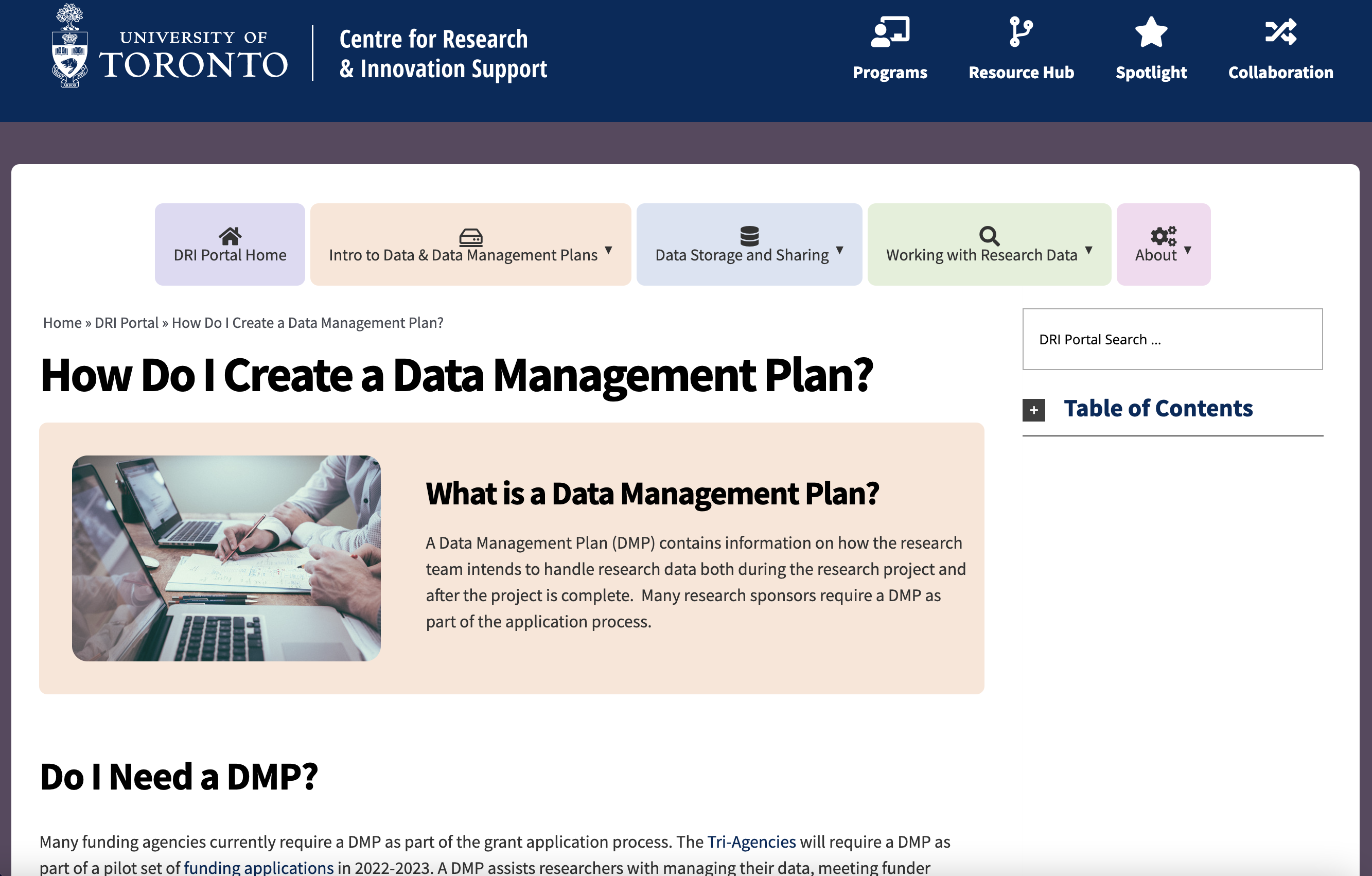 The DRI Portal offers guidance and resources related to data management planning.University of Toronto Libraries (UTL) also offers best practices and resources for DMPs.
https://cris.utoronto.ca/dri_portal/ 
https://onesearch.library.utoronto.ca/researchdata​
36
UTL DMP guidance and checklist documents
UTL maintains resources that assist in preparing researchers to address typical DMP topics and questions
UTL DMP -  Question Guide 
UTL DMP - Planning Checklist
37
DMP Assistant
DMP Assistant is a national, bilingual tool available to assist researchers in preparing data management plans
Includes templates, guidance and examples
Freely available  
Supports cross-institutional research collaborations 
Role-based permissions (co-owner, editor, or read only) 
Exports to multiple formats
https://assistant.portagenetwork.ca/
38
The Alliance – DMP Templates
The Digital Research Alliance of Canada offers DMP templates by discipline and research method
https://alliancecan.ca/en/services/research-data-management
39
The Alliance – DMP Exemplars
The Digital Research Alliance of Canada offers examples of DMPs created for different types of projects
https://alliancecan.ca/en/services/research-data-management
40
Help with DMPs
Services to support DMP creation and RDM practices are available through the Map and Data Library 
General questions
Consultations 
Workshops
Instruction sessions
https://library.utoronto.ca/researchdata 
email: rdm@utoronto.ca or cris@utoronto.ca
41
Key Takeaways
42
Key takeaways
DMPs can be a useful tool to help design an effective research project
There are resources to help you create a DMP
Plan for, and practice, good research data management - it will help your research team to: 
Stay organized, 
Improve the quality of your research, 
Maintain access to your data over time,
Share your data with others, and 
Fulfill funding, partner, and publisher requirements
43
Questions?cris@utoronto.ca or rdm@utoronto.ca
44
Acknowledgements
Some content modified from:
Dearborn, D., Forbes, S., Umetsubo, Y., Henshilwood, A., Maistrovskaya, M. (2021). Research Data Management Level 2: Data Management Plans. University of Toronto Libraries.
Grenier, M. (2021). Introduction to Data Management Plans. University of Victoria Libraries Digital Scholarship Commons.
45